Организация режимных моментов в группах  раннего возраста
М  Б Д О У  №10
ИГРЫ ДЛЯ РАЗВИТИЯ МЕЛКОЙ  МОТОРИКИ
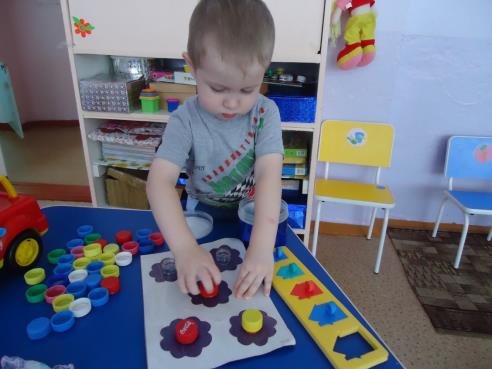 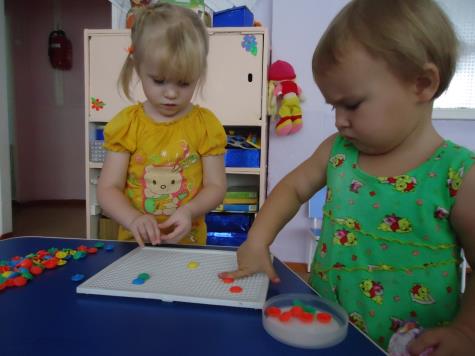 М  Б Д О У  №10
ИГРЫ СО СТРОИТЕЛЬНЫМ МАТЕРИАЛОМ
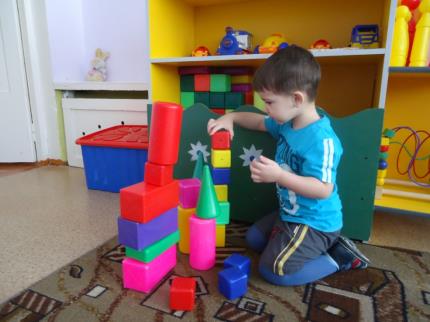 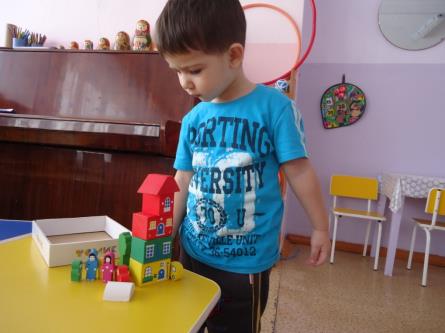 М  Б Д О У  №10
СЮЖЕТНО – РОЛЕВЫЕ ИГРЫ
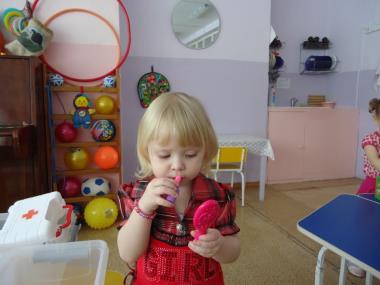 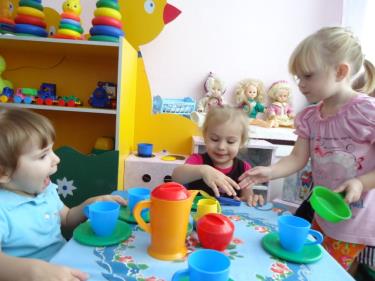 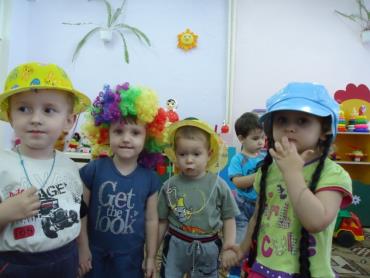 М  Б Д О У  №10
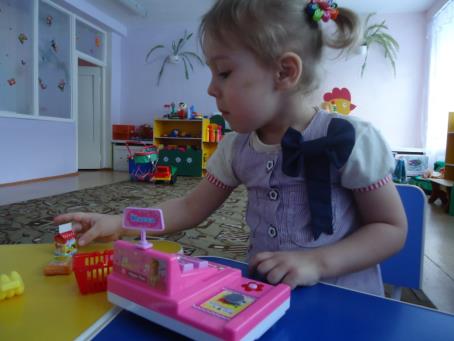 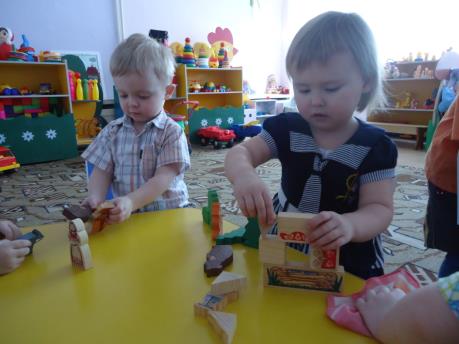 М  Б Д О У  №10
ХУДОЖЕСТВЕННОЕ ТВОРЧЕСТВО
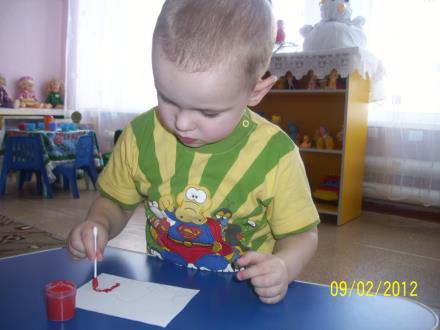 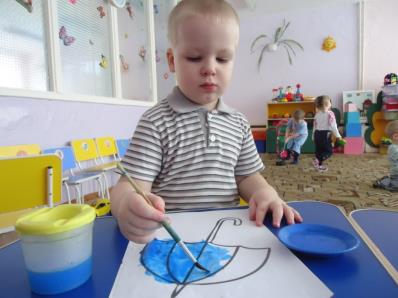 М  Б Д О У  №10
ДЕТСКИЕ ФОЛЬКЛОРНЫЕ СКАЗКИ И МАЛЫЕ ФОЛЬКЛОРНЫЕ ФОРМЫ
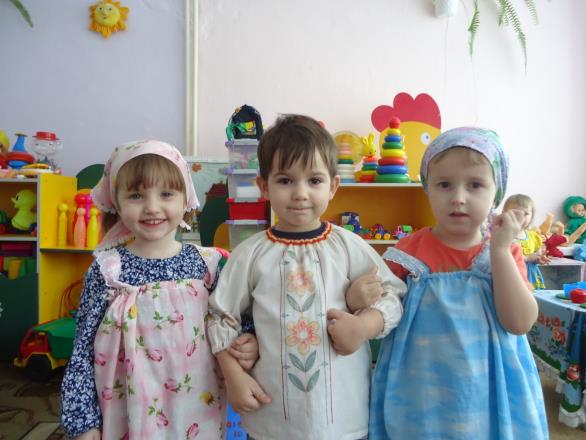 М  Б Д О У  №10
ПРИЕМ ПИЩИ
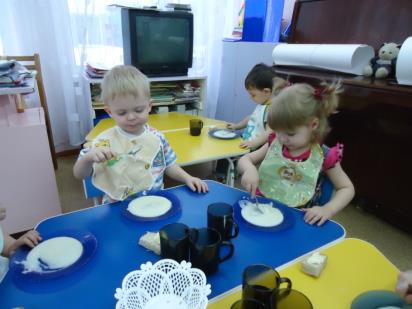 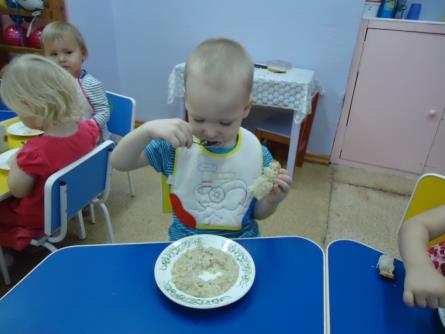 М  Б Д О У  №10
УМЫВАНИЕ
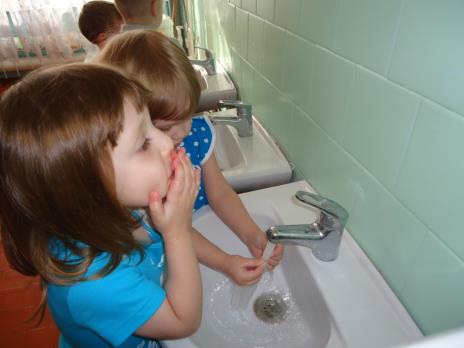 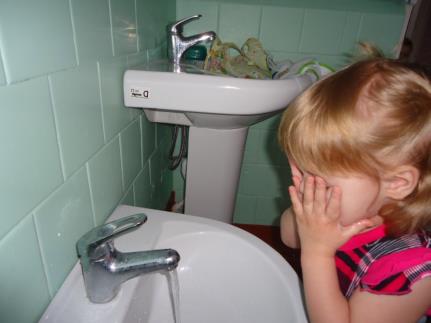 М  Б Д О У  №10
УКЛАДЫВАНИЕ СПАТЬ
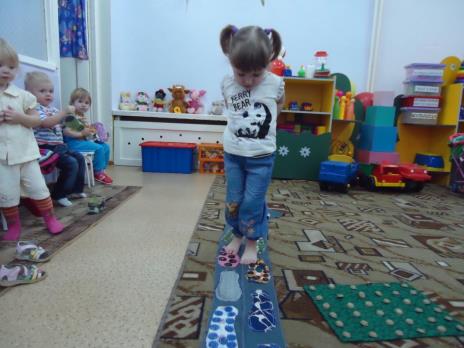 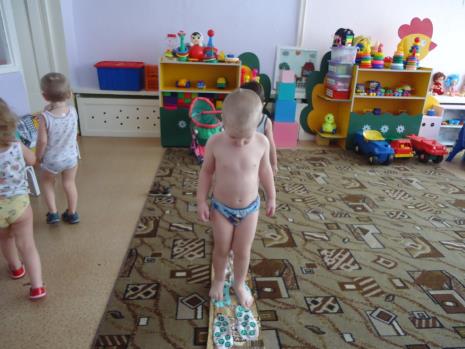 М  Б Д О У  №10
ПОДЪЕМ, ОДЕВАНИЕ
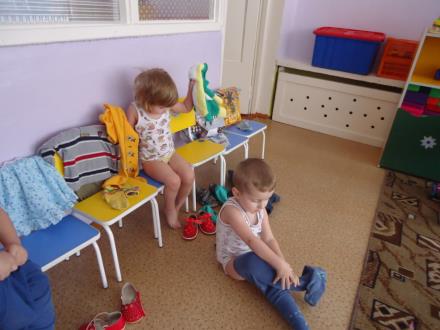 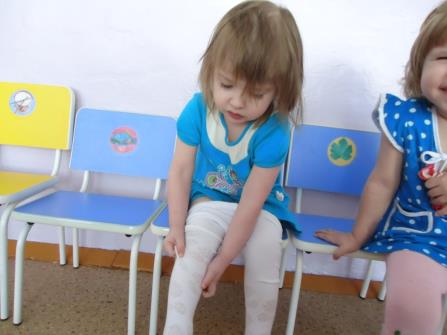 М  Б Д О У  №10
ПАЛЬЧИКОВЫЕ ИГРЫ
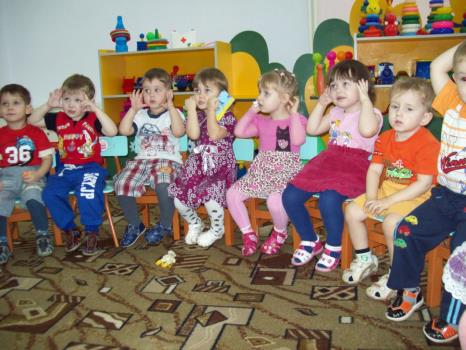 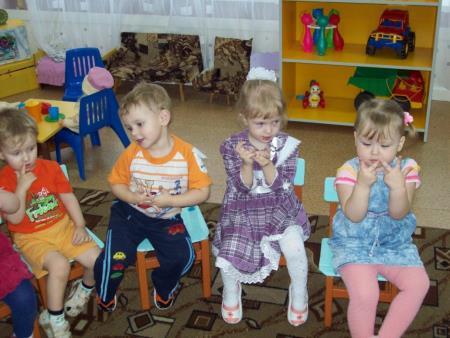 М  Б Д О У  №10
ПОДВИЖНЫЕ ИГРЫ, ФИЗМИНУТКИ
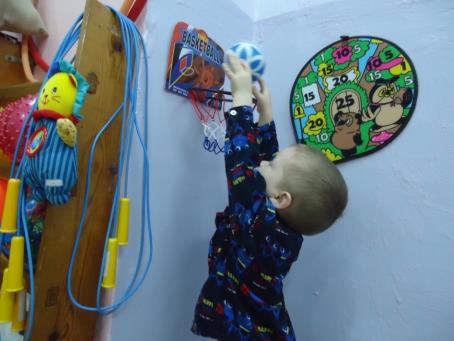 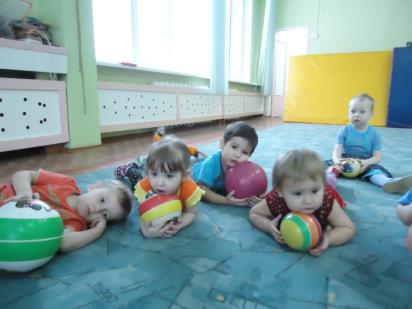 М  Б Д О У  №10
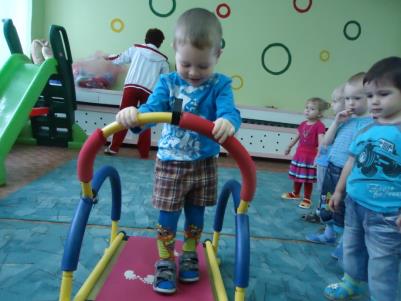 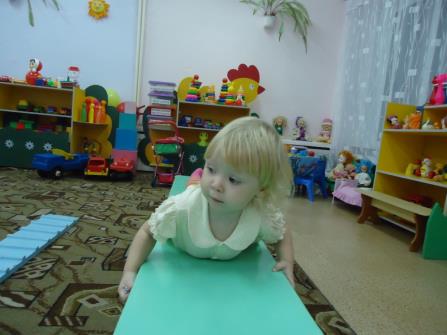 М  Б Д О У  №10
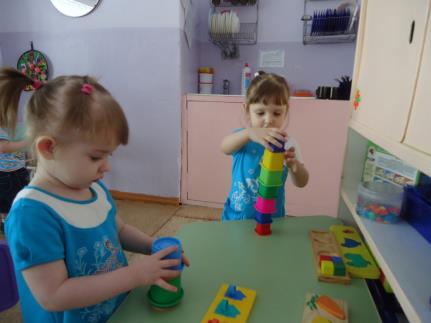 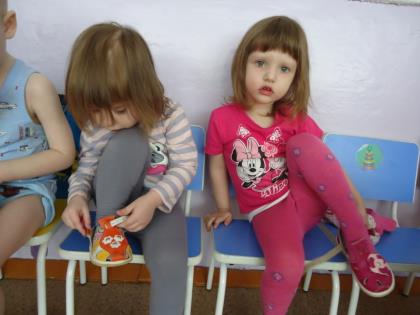 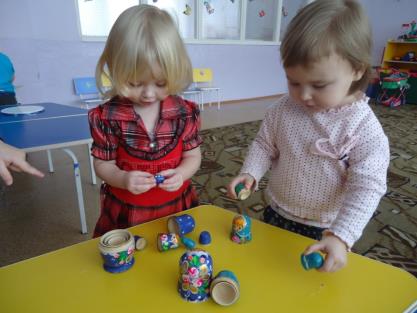 М  Б Д О У  №10
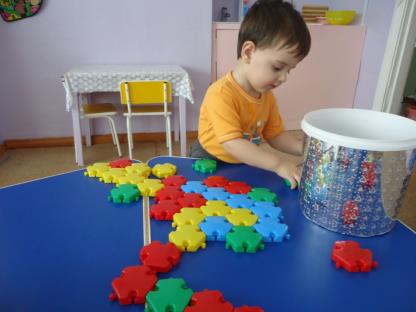 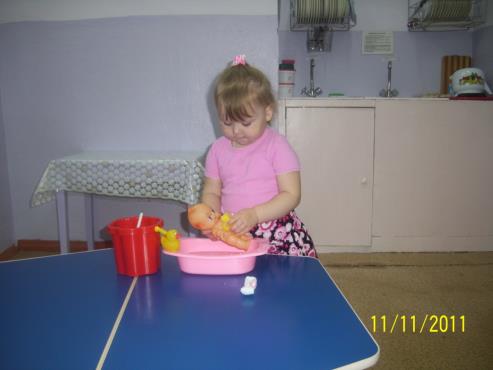 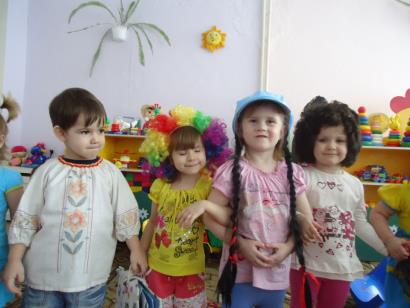 М  Б Д О У  №10
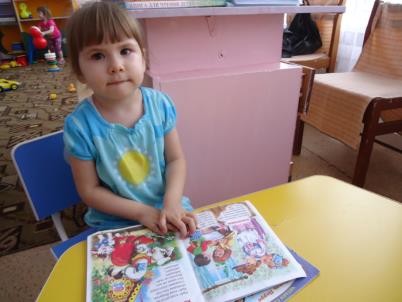 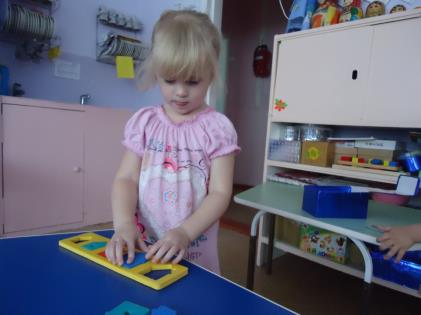 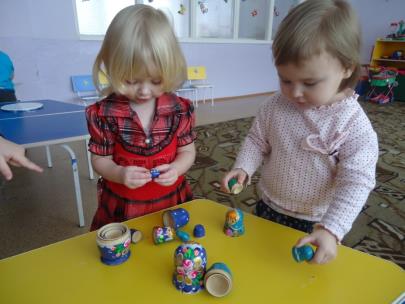 М  Б Д О У  №10